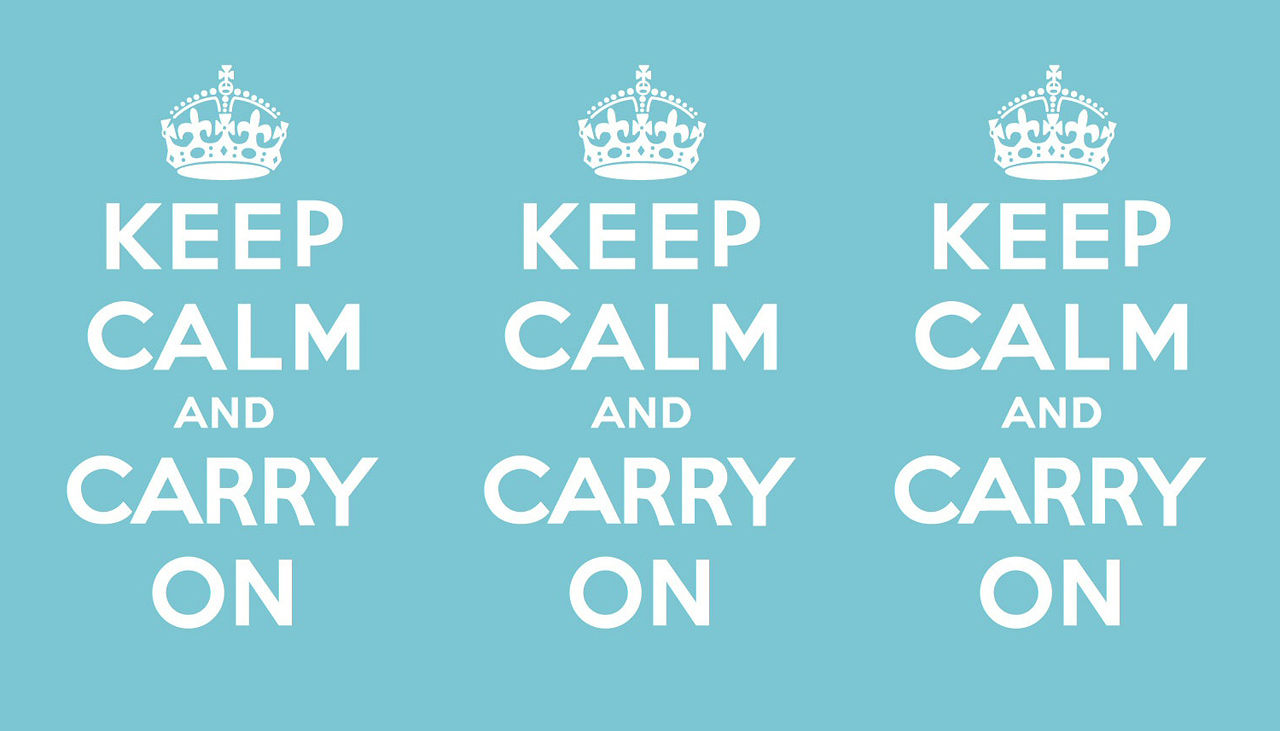 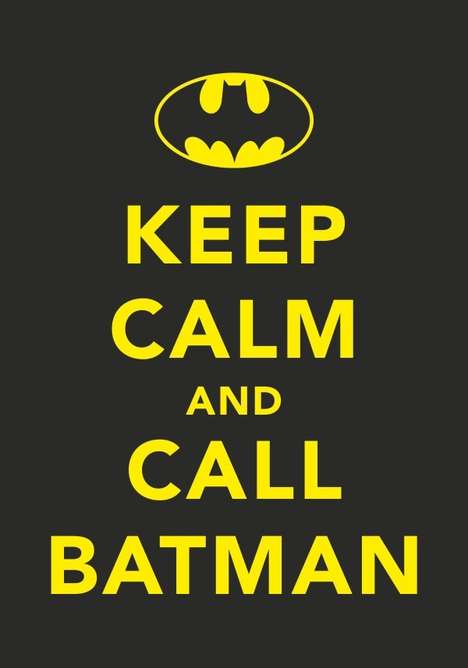 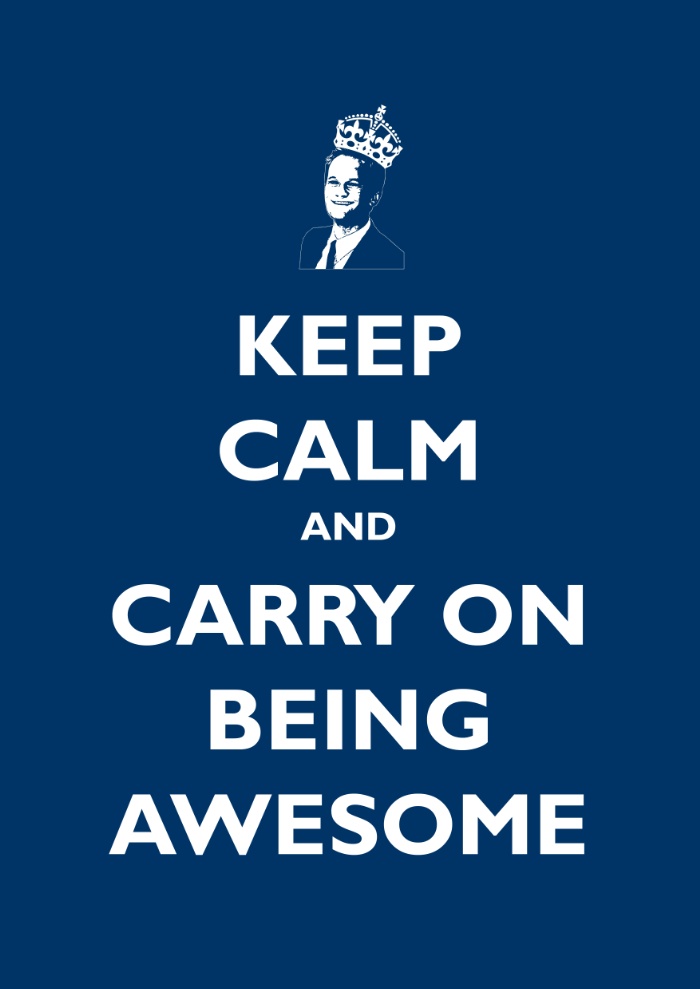 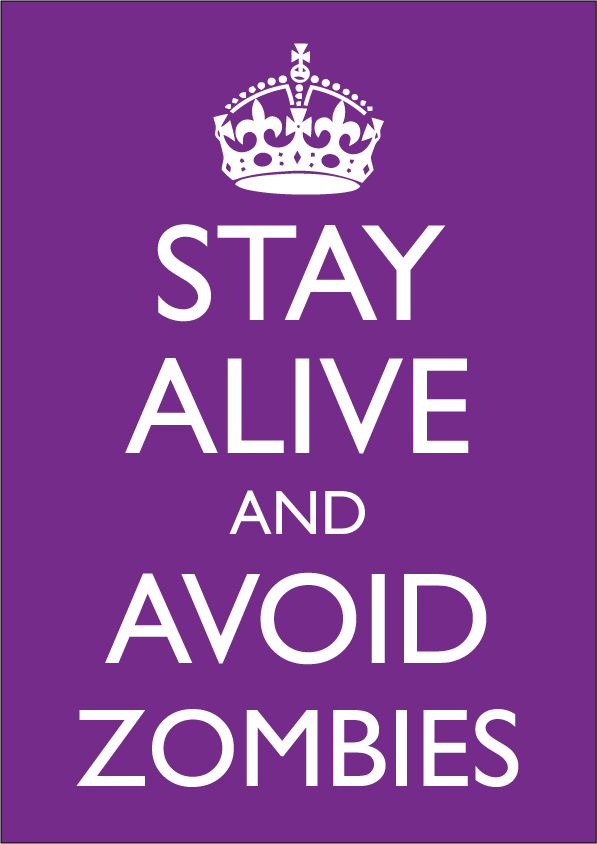 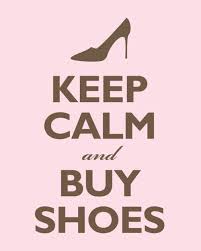 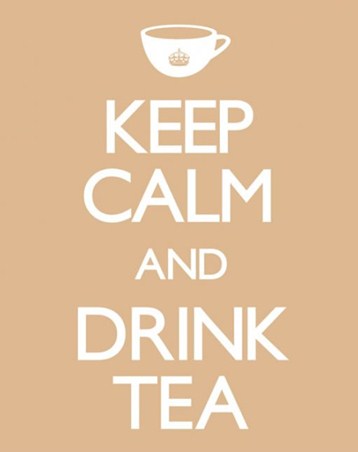 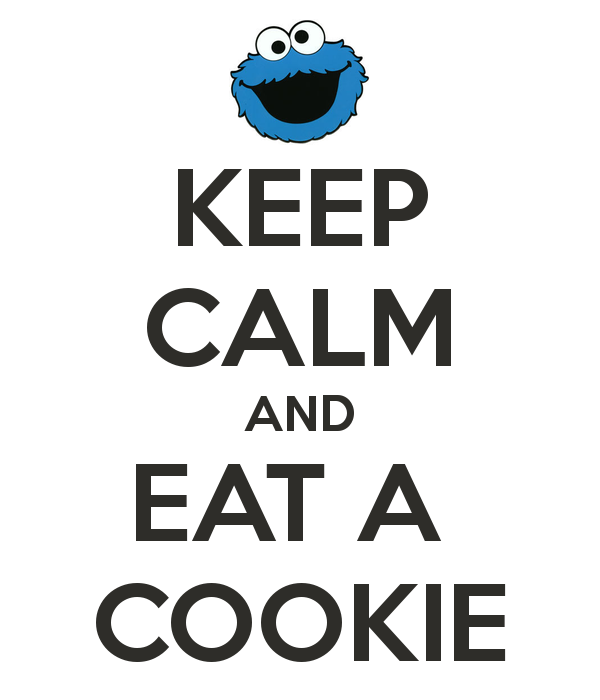 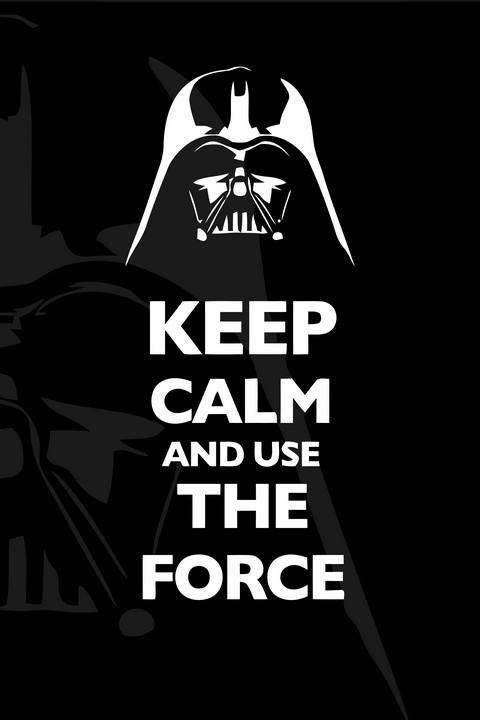 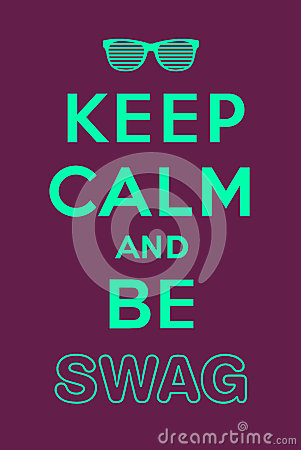 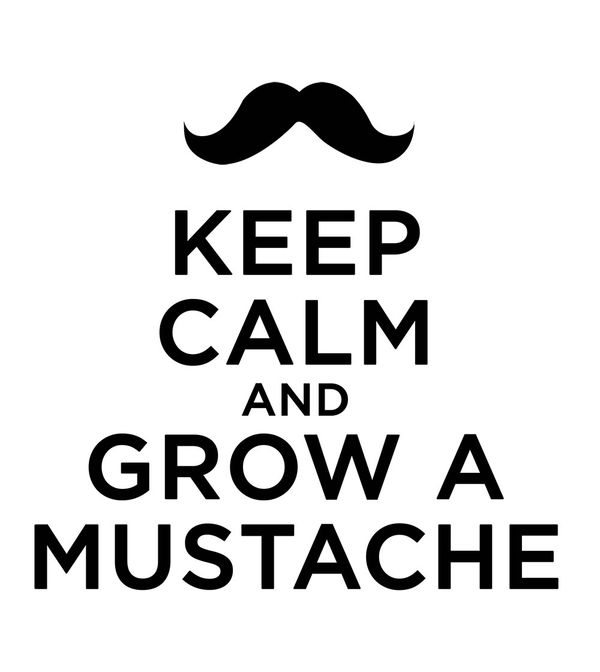 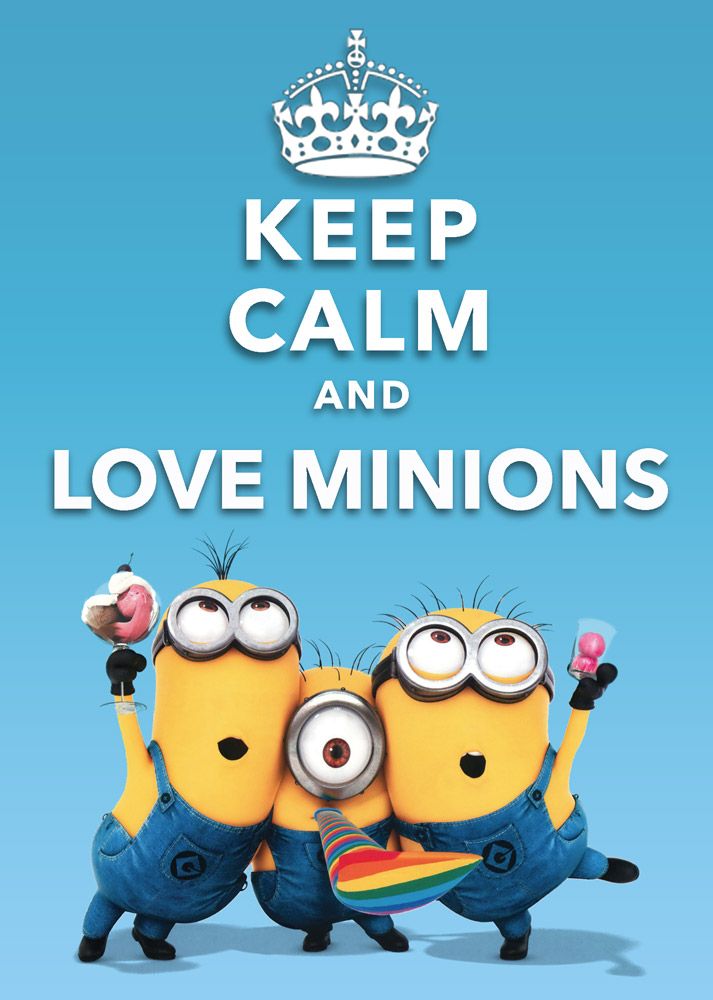 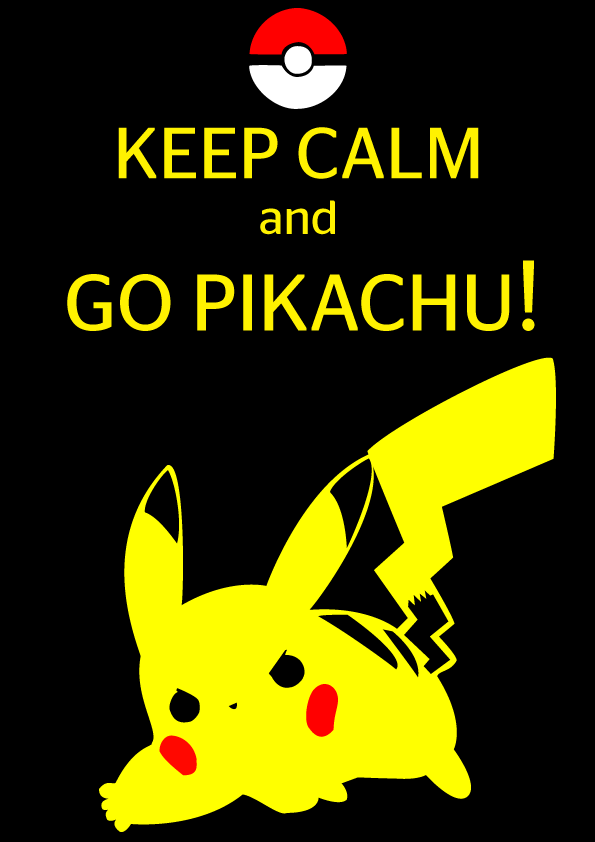 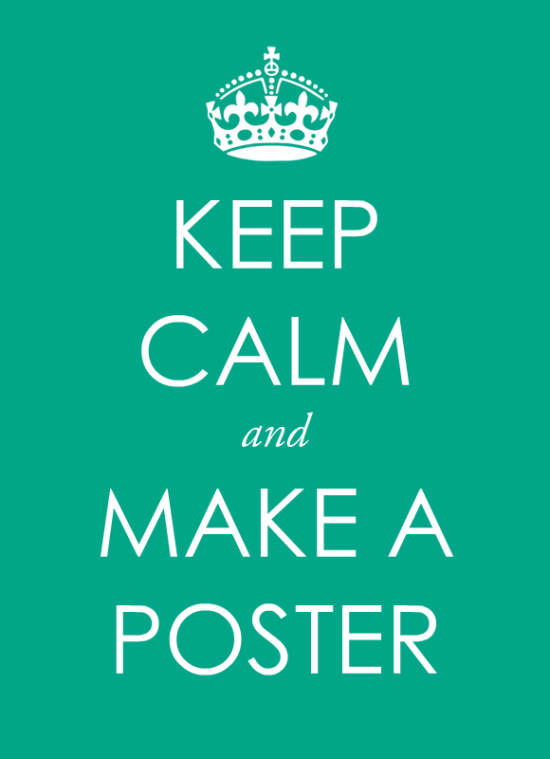 Think about what keeps you calm or gives you peace and design your own poster.  

Start with a small picture at the top that will relate to your poster. 
 
Then, add the lettering.  Color it in and your done.